Gewasbescherming en omwonenden: wie, of wat bepaalt?
KNPV debat

Wageningen,  21 mei 2014



Fred Woudenberg

Gezondheidsraad

GGD Amsterdam
The good old days
http://www.youtube.com/watch?v=GIxMvUZVRDE
Wanneer worden mensen bang?
Agrariërs lopen de hoogste risico’s
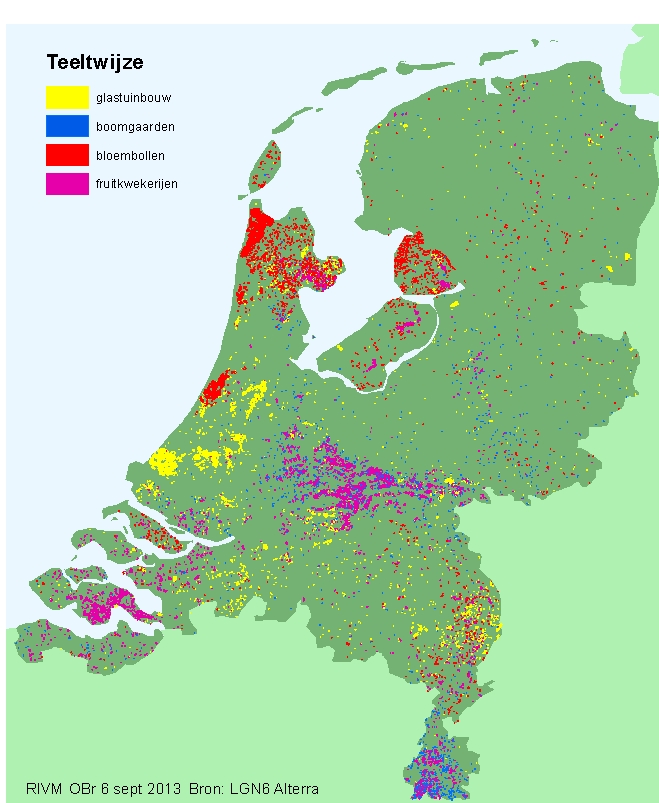 90.000 omwonenden binnen 50 meter van fruit- of bollenperceel
?.000 agrariërs en gezinsleden op fruit- of bollenperceel
Perspectieven
Agrarische sector:
	Het is al zoveel beter
	Word je er nou echt wel ziek van?


Omwonenden:
	Het is zo veel
	Kan het nou echt geen kwaad?
Houd rekening met de bezorgde buren
Verbeter de toelatingsprocedure

Neem voorzorgsmaatregelen
	Omwonenden (blootstelling beperken)
	Agrarische sector (eigen veiligheid, blootstellings-	onderzoek, beperken verspreiding, communicatie)
	Fabrikanten en distribiteurs (voorlichting)
	Overheid (handhaving, loket)